Introduction
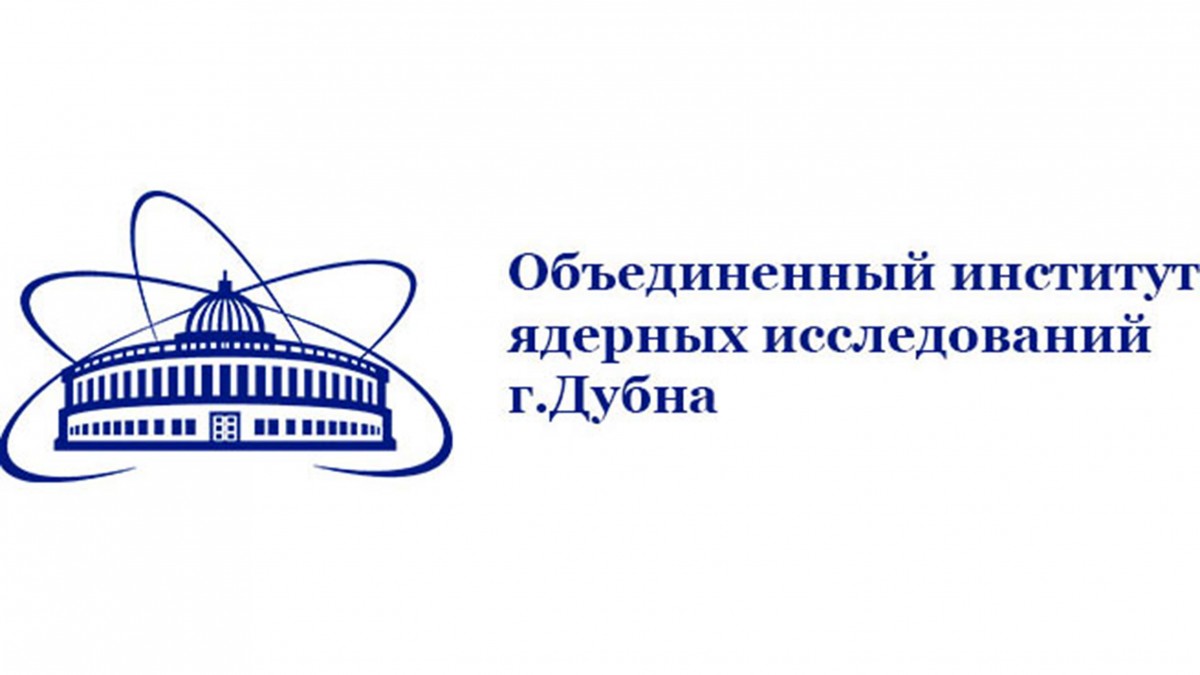 Description of the work of special ventilation and accumulation of liquid radioactive waste
Zudin A.
FLNR
1/12
Обоснование
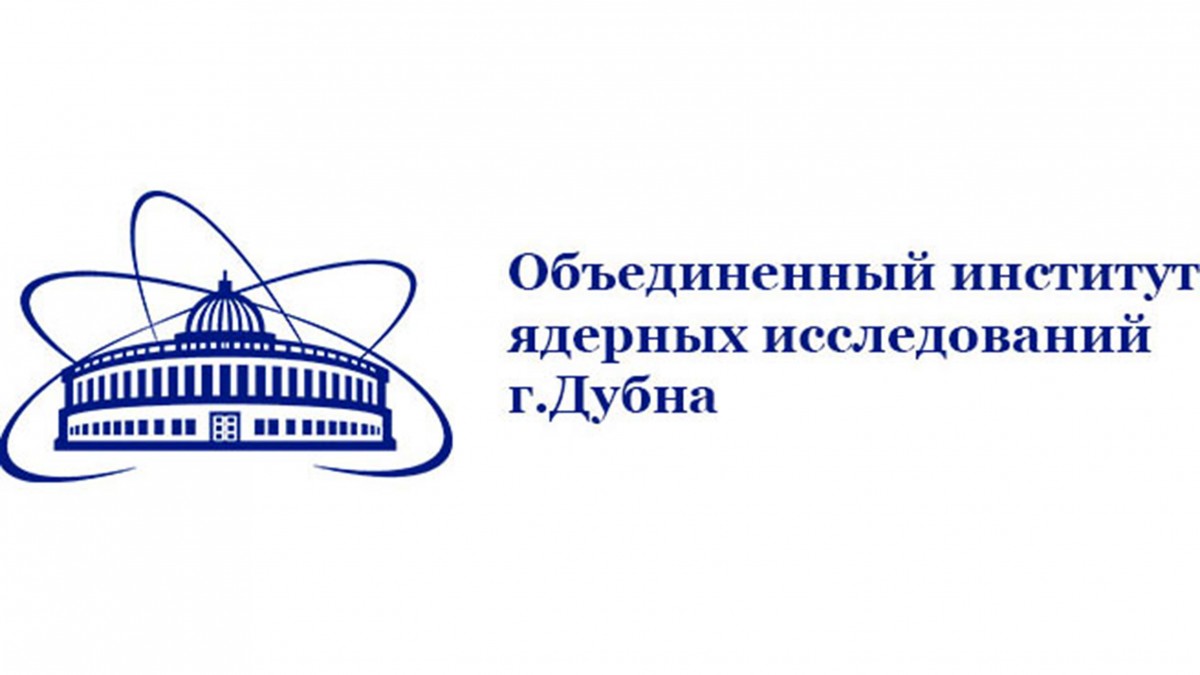 Cyclotron is a complex machine that require special safety measures during operation. 
Special attention is paid to the system of ventilation and accumulation LRW, because  radioactive gases , aerosols and contaminated water are formed during the operation
The operation of cyclotron requires  a special approach to ensure radiation safety.
The main sources of LRW and polluter air:
-Laboratory analyses using radioactive isotopes 
-Working with radioactive samples
-Flushing of equipment after handing radioactive materials 
-Waste solutions and reagents
FLNR
2/12
ventilation
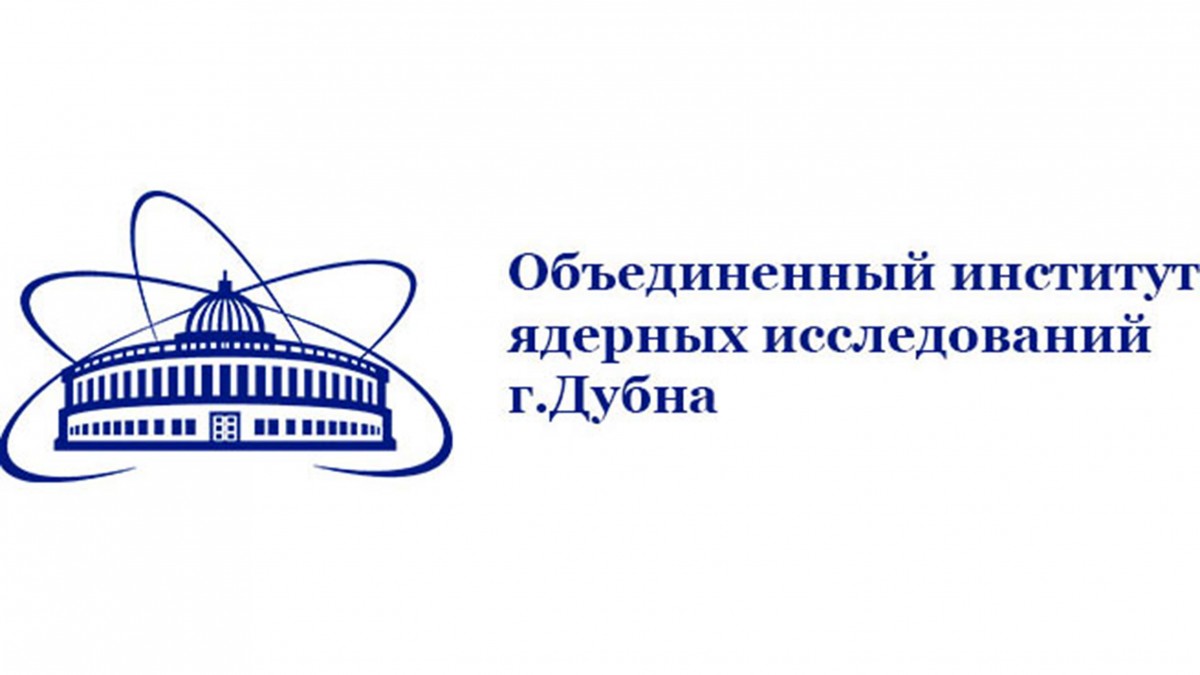 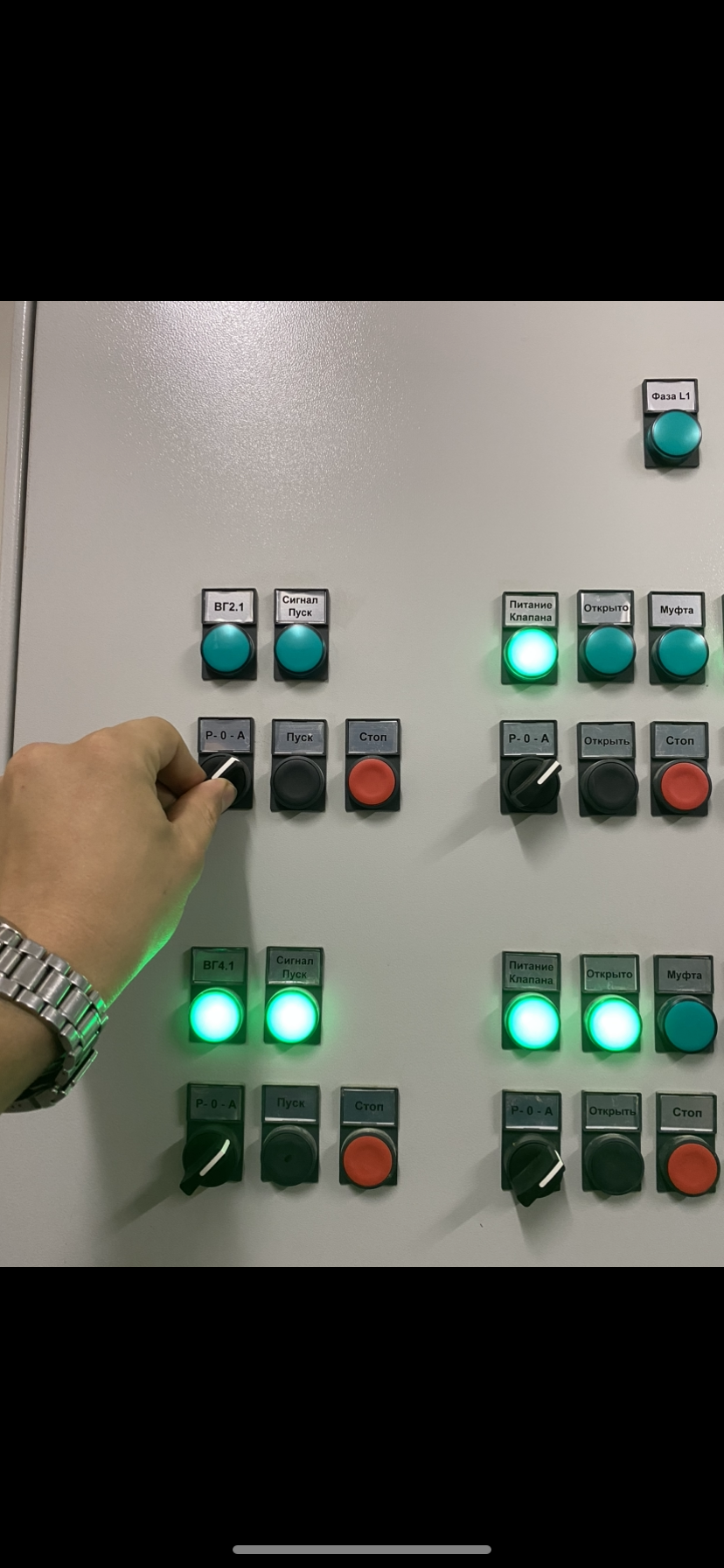 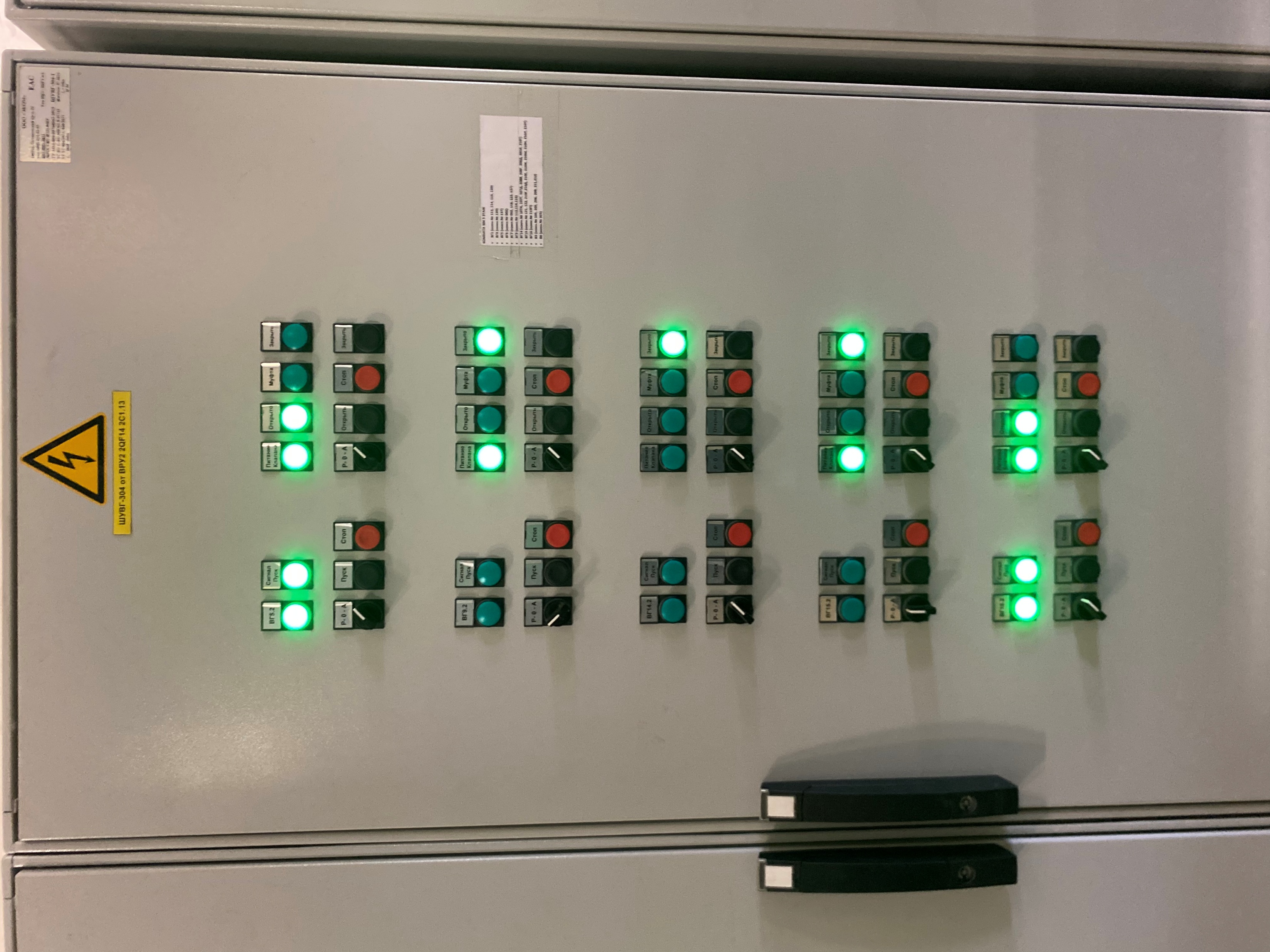 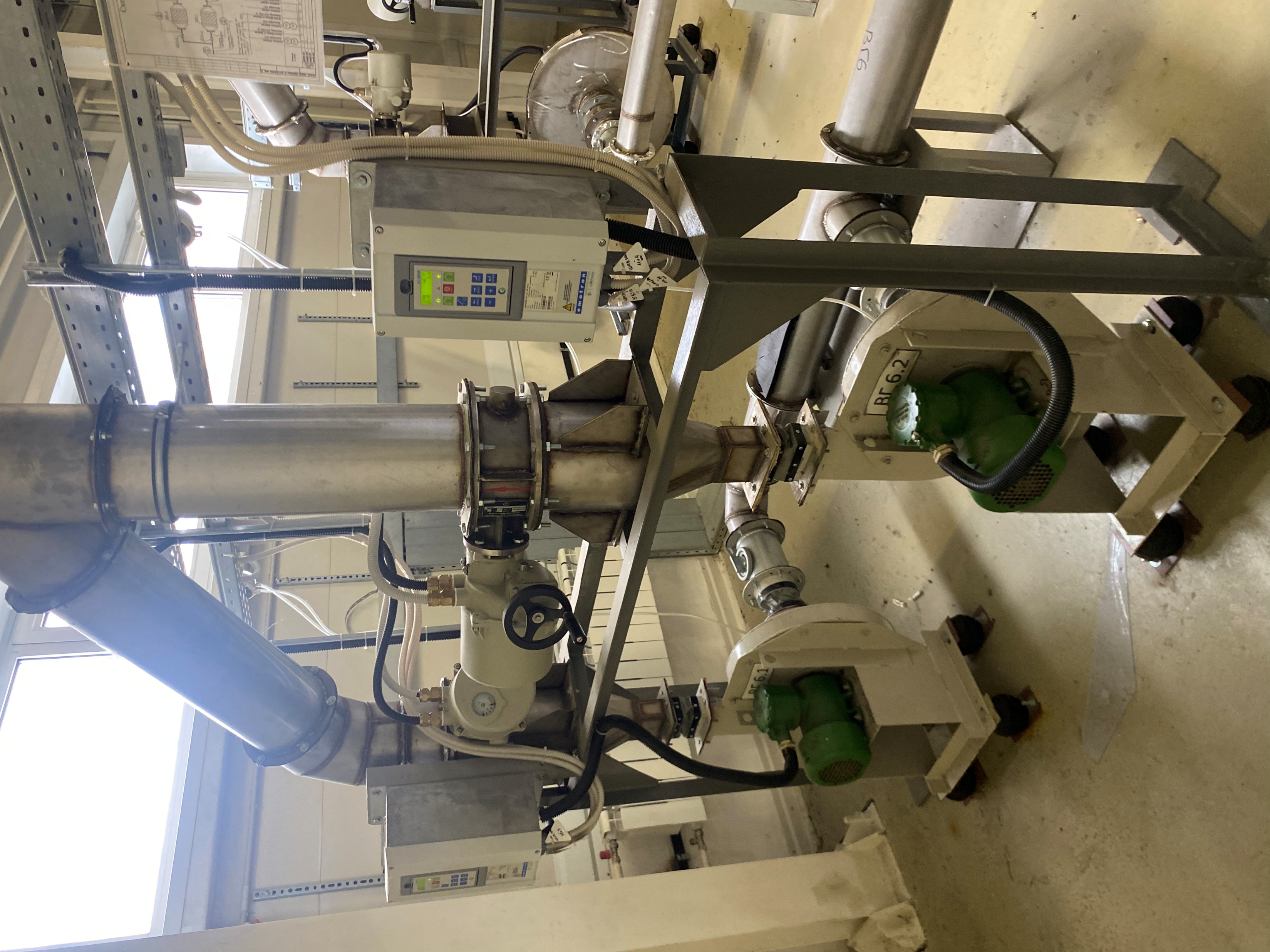 fans
mode control panel
FLNR
3/12
ventilation
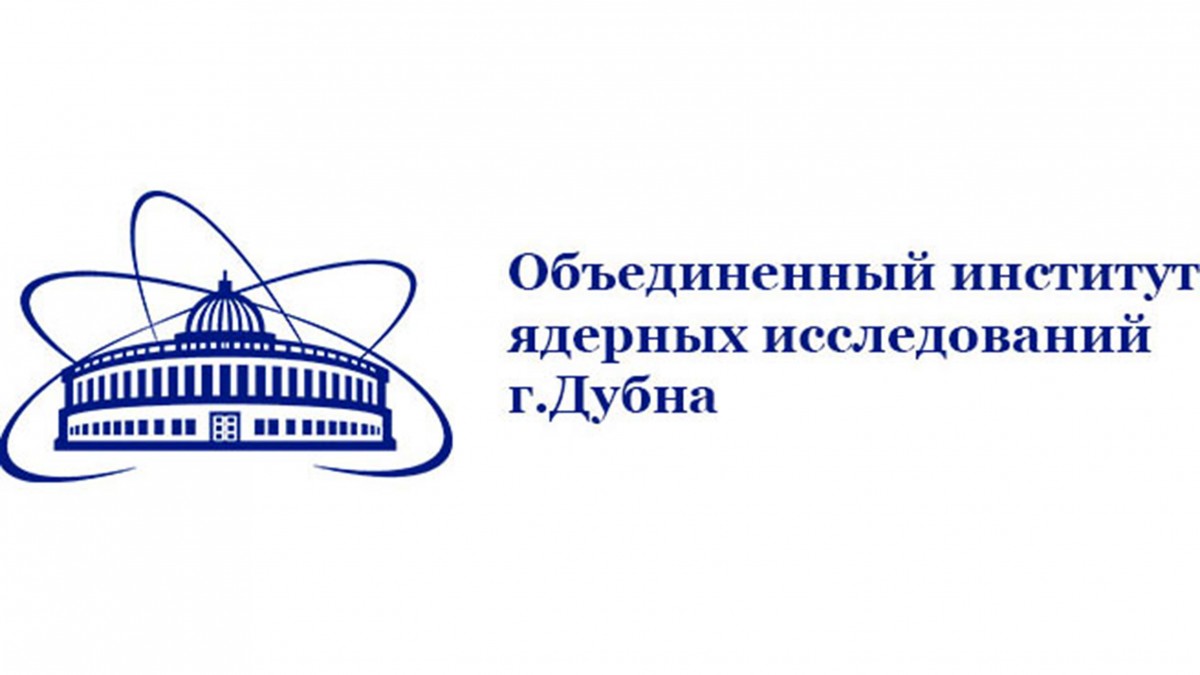 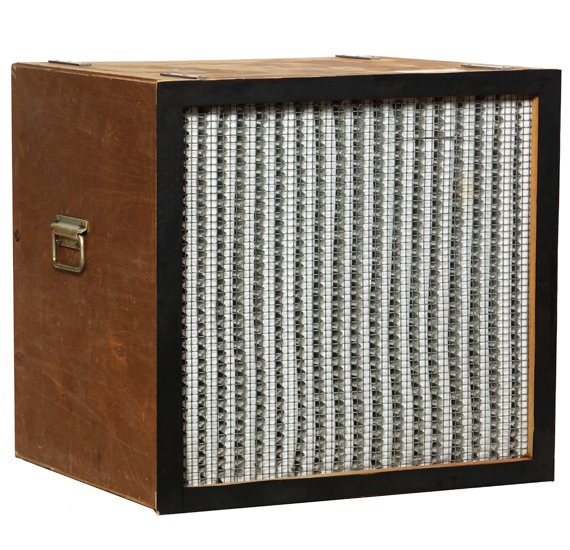 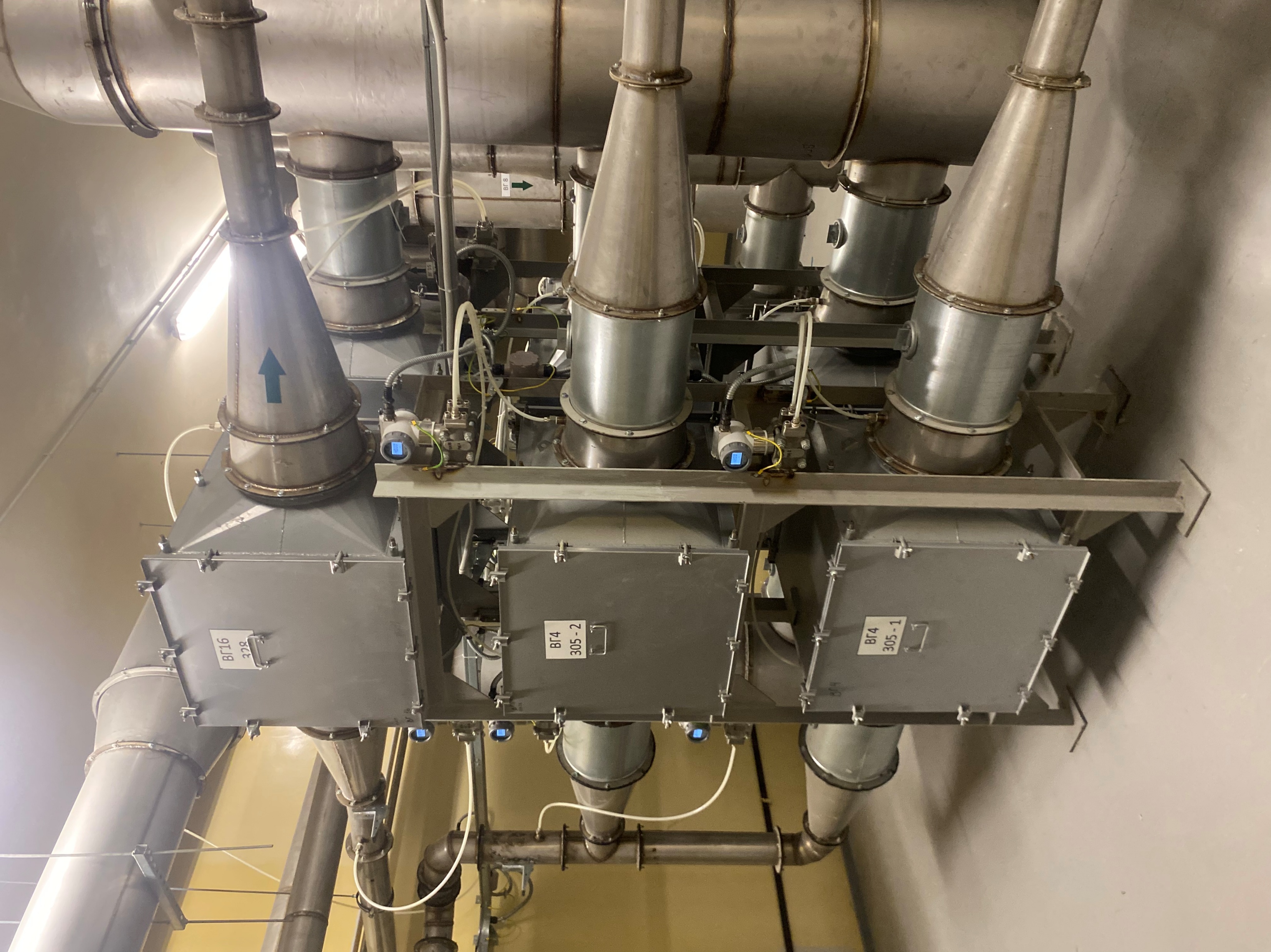 Filter FAB3500-D
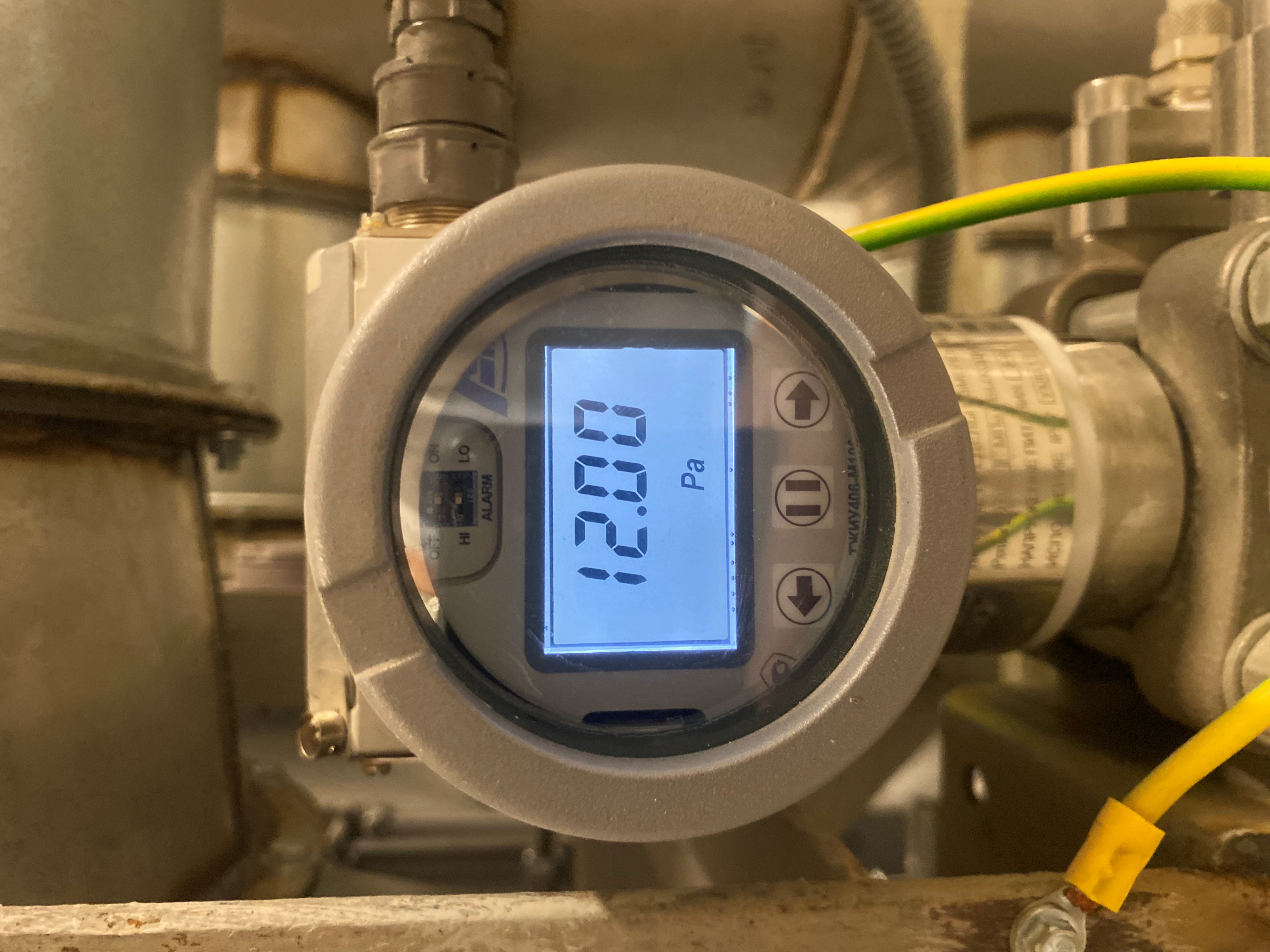 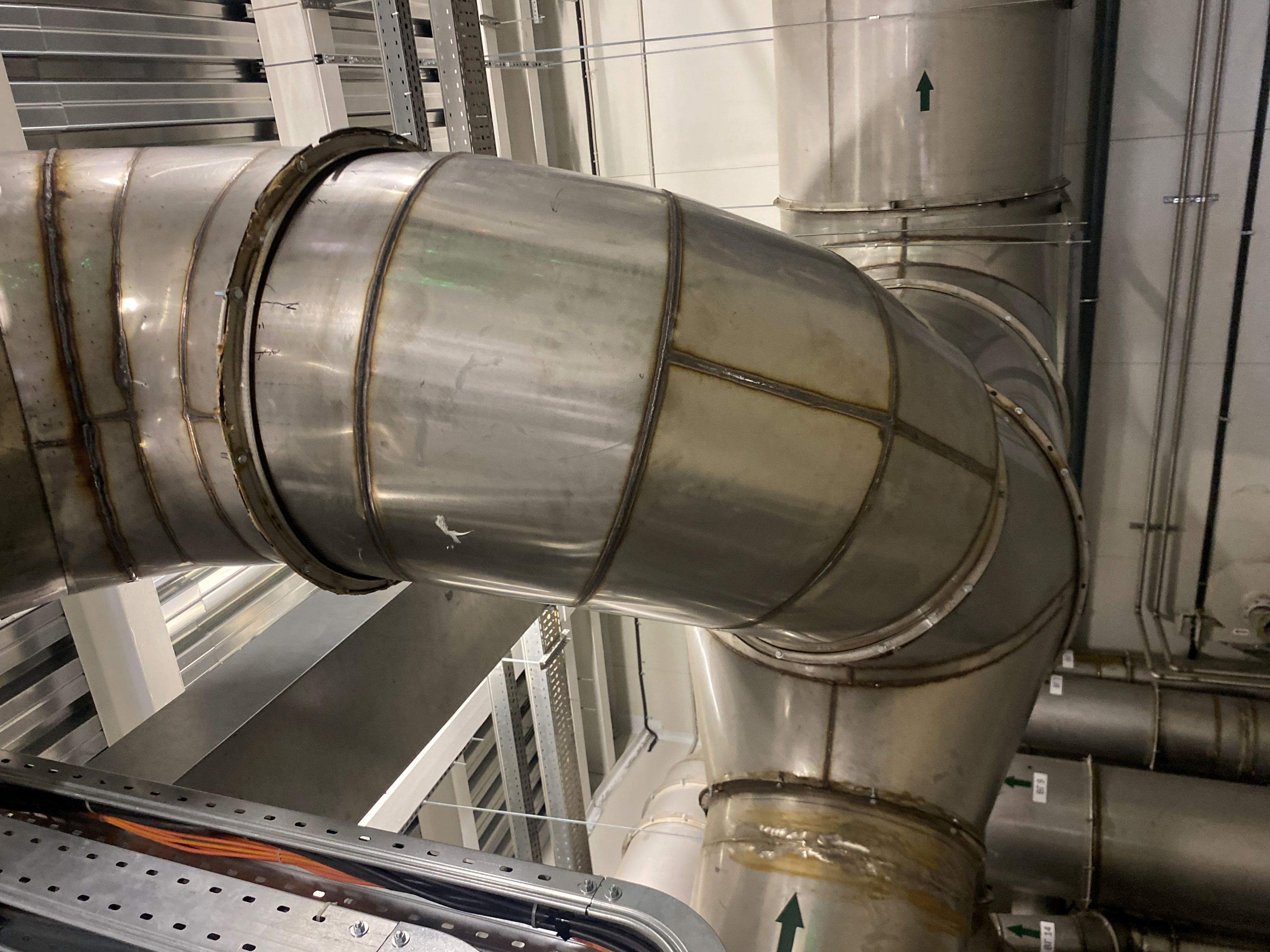 Pressure sensor
Stainless steel air ducts
FLNR
4/12
ventilation
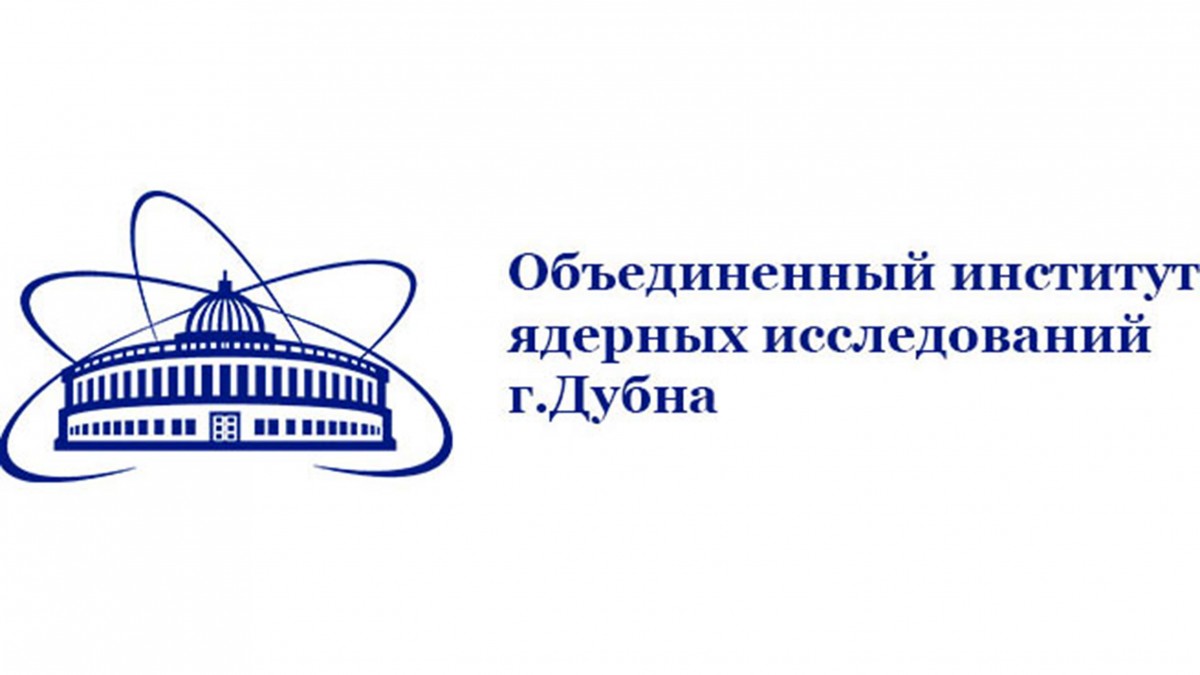 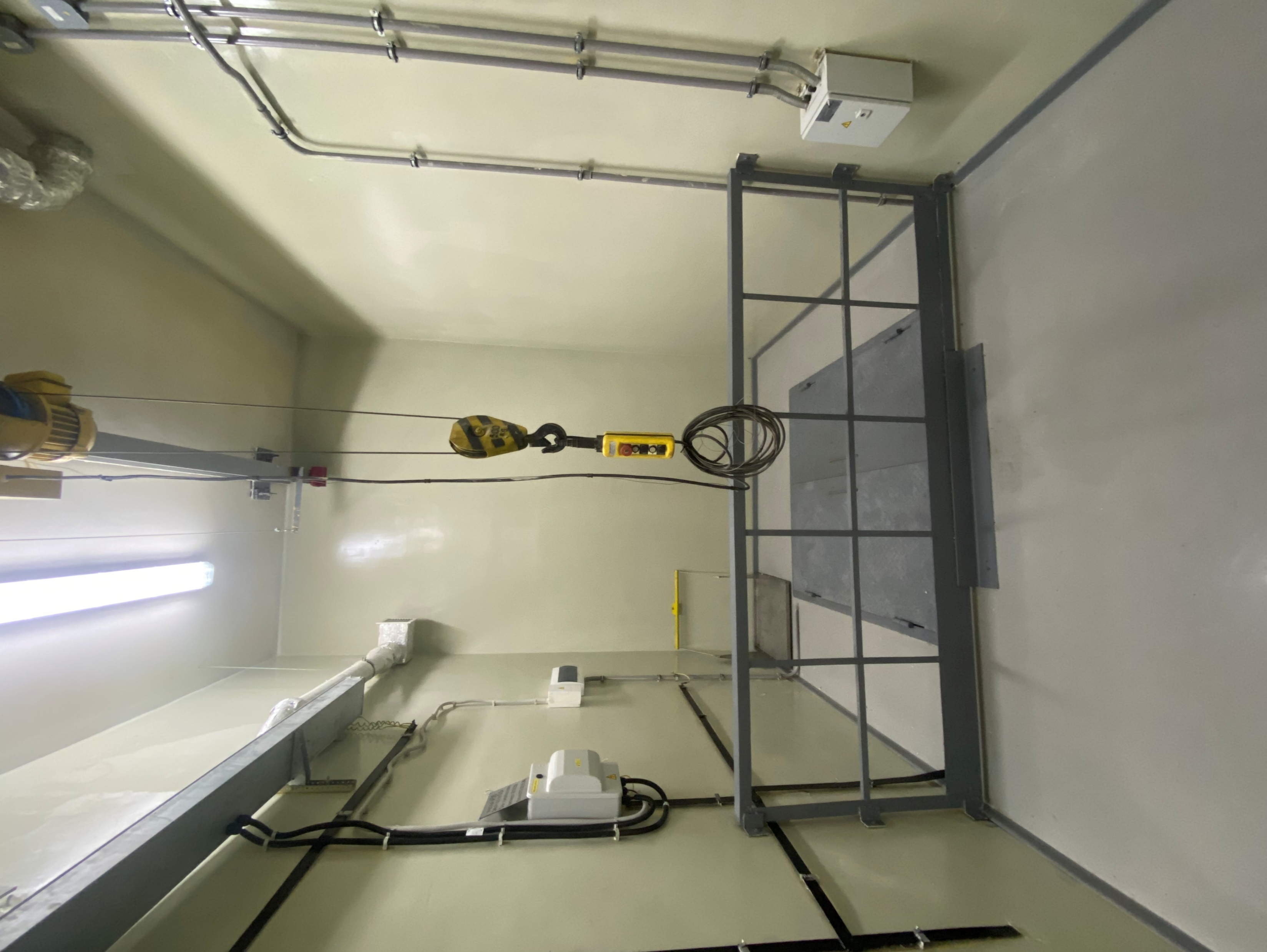 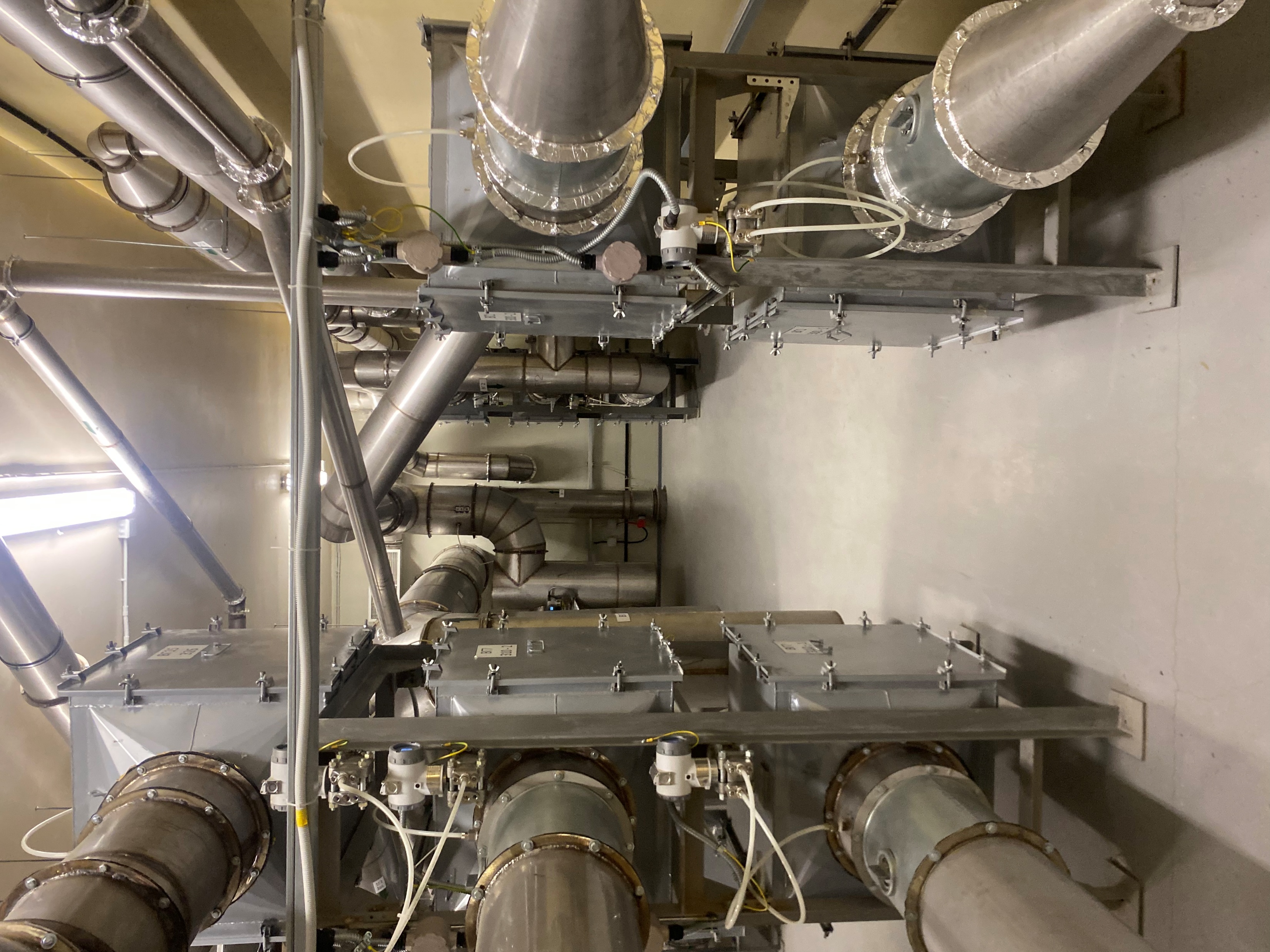 ventilation
Shipping room
FLNR
5/12
ventilation
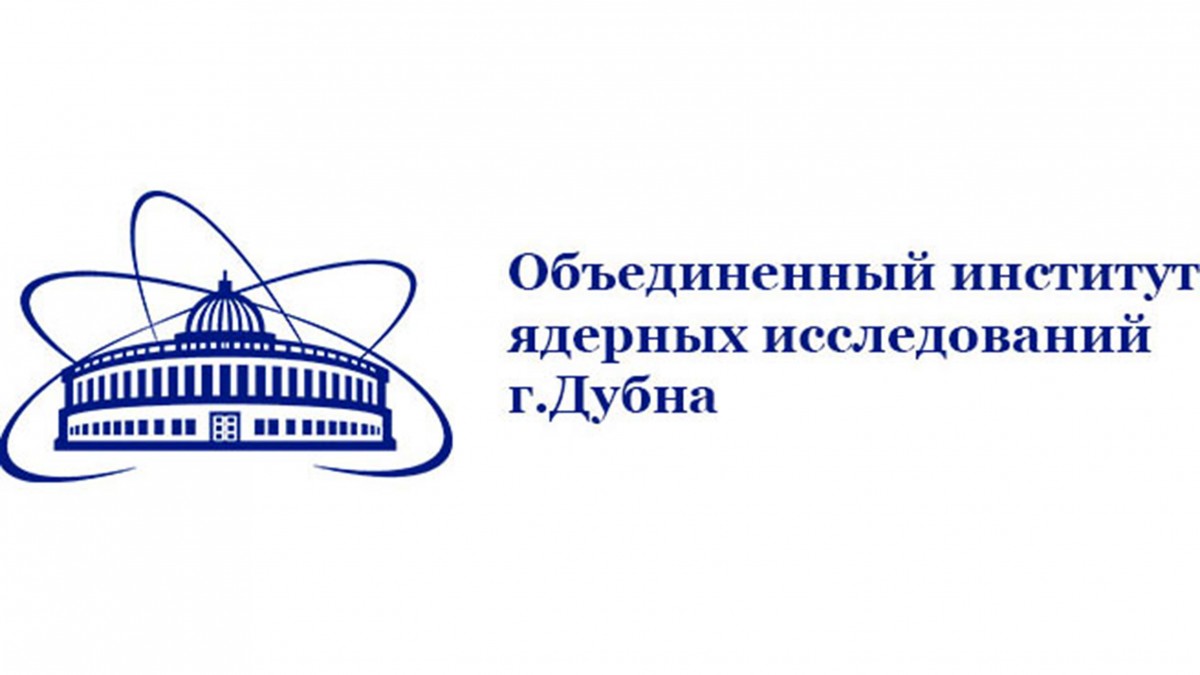 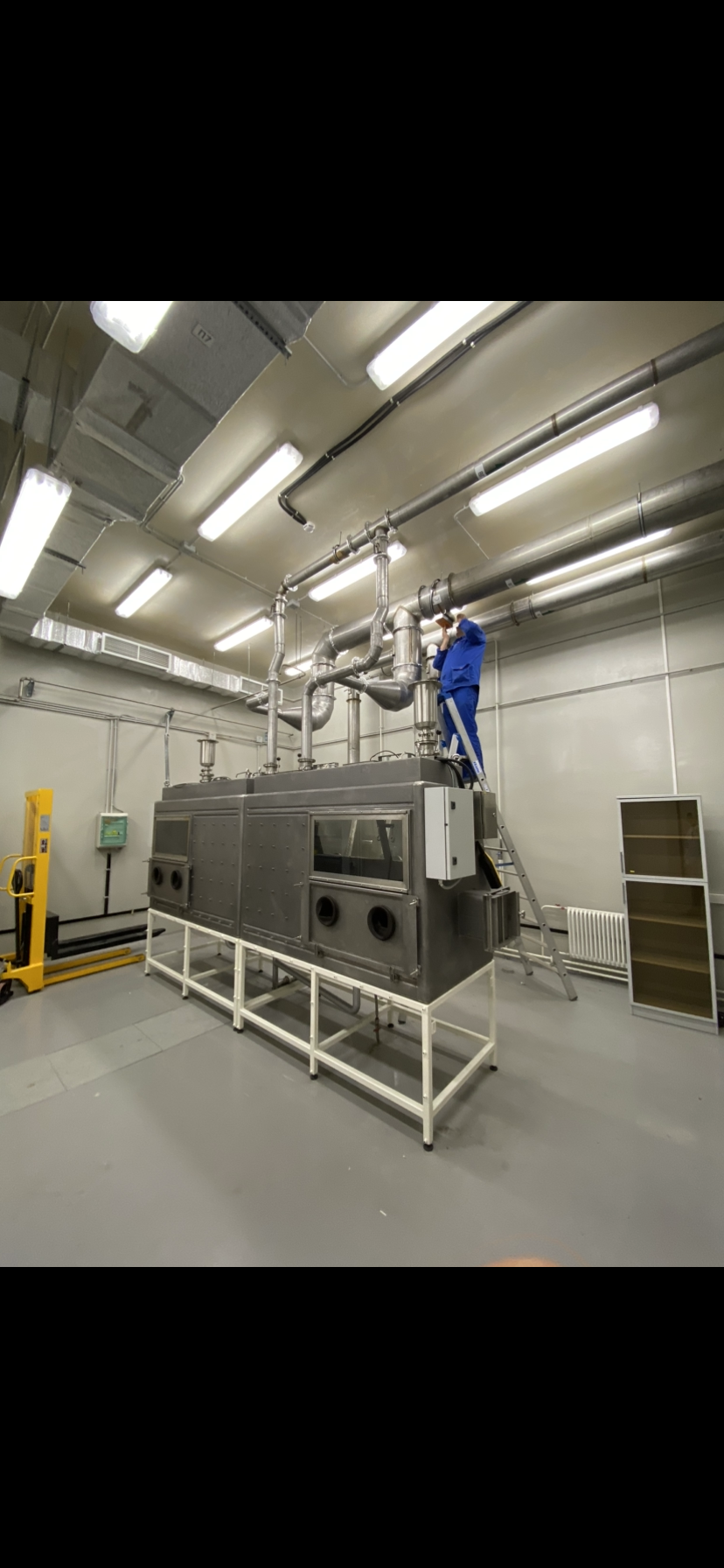 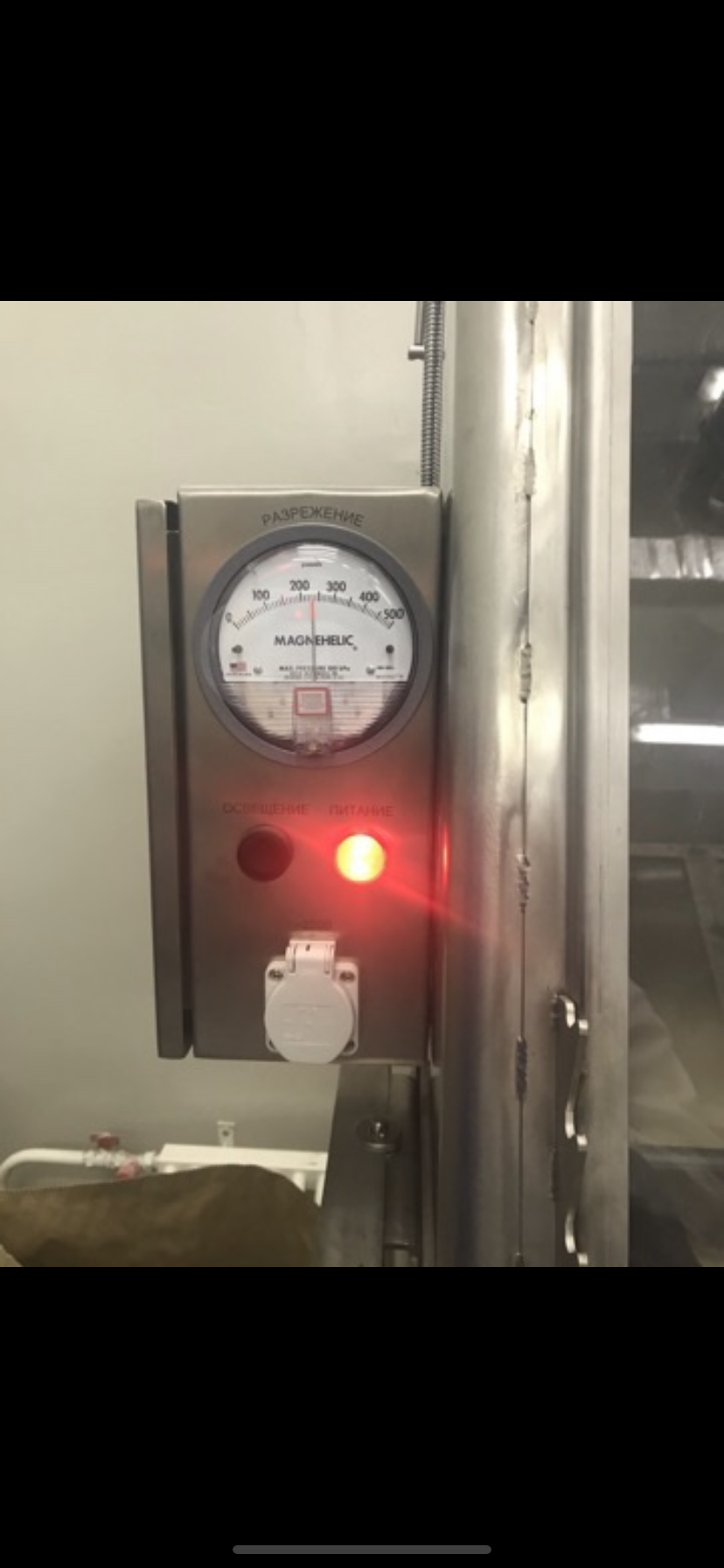 manometer
Chemical laboratory boxes
FLNR
6/12
ventilation
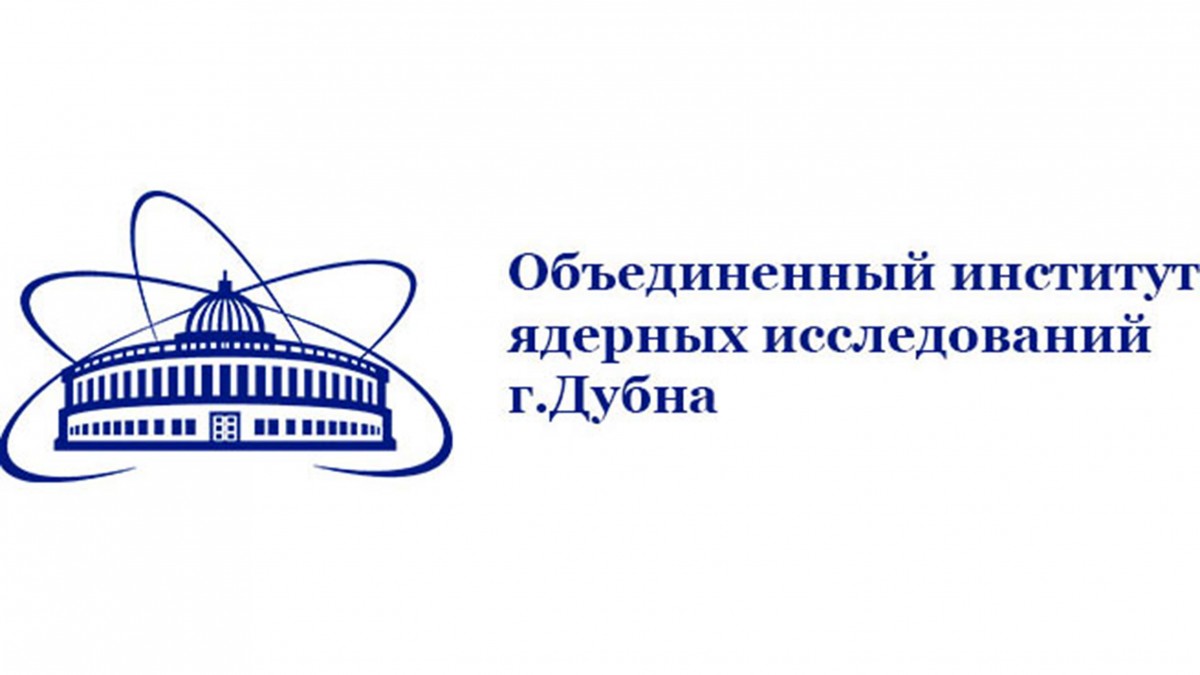 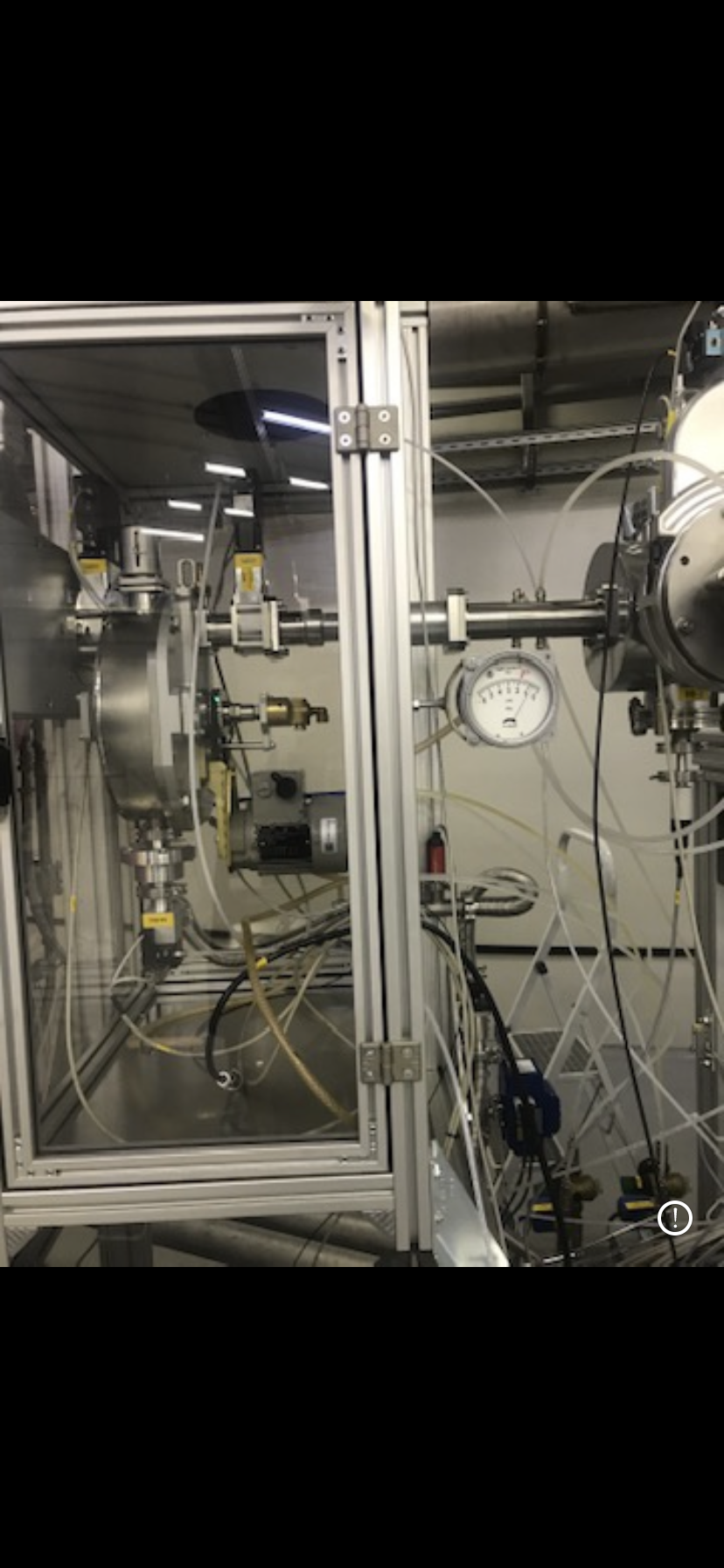 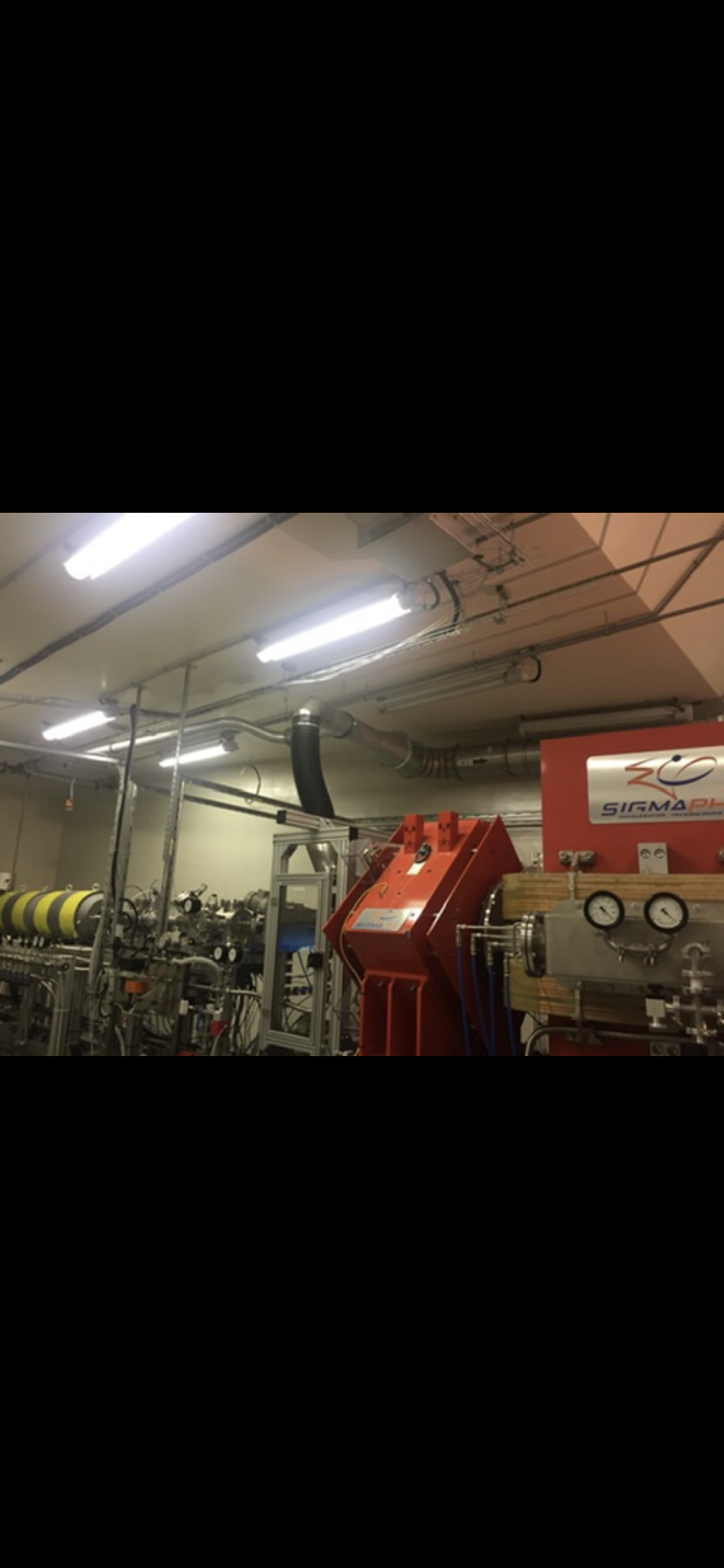 Target boxing
Target boxing
FLNR
7/12
control
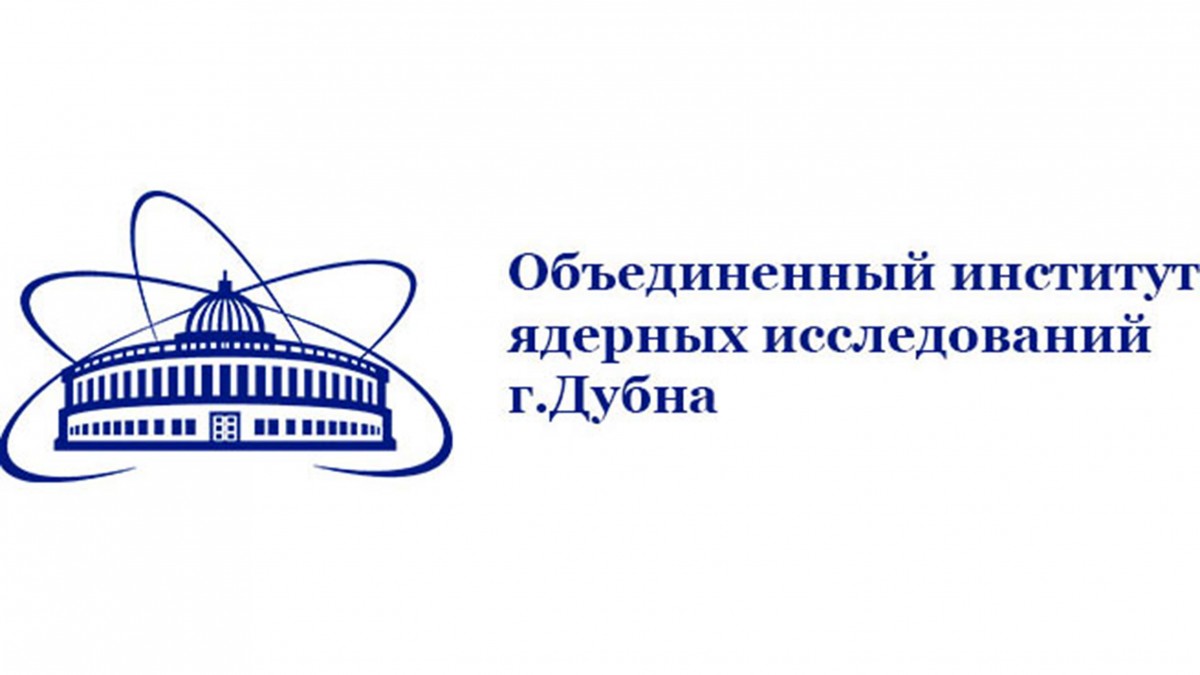 Remote control of the gas purification system.
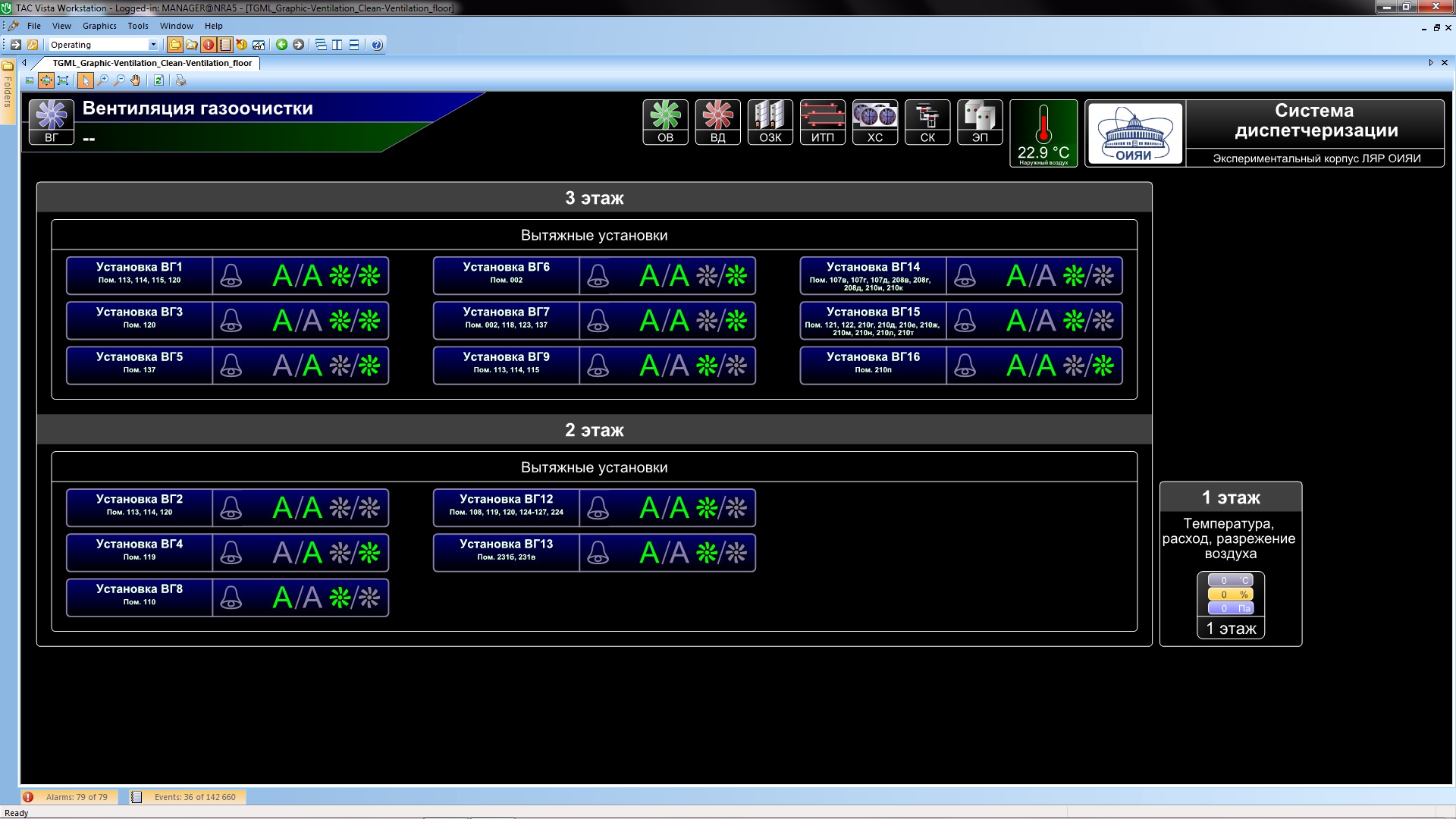 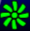 -the fan is in operation
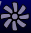 -the fan is stopped
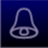 - there are no accidents
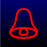 - accident
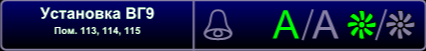 -installation name, 
room
FLNR
8/12
control
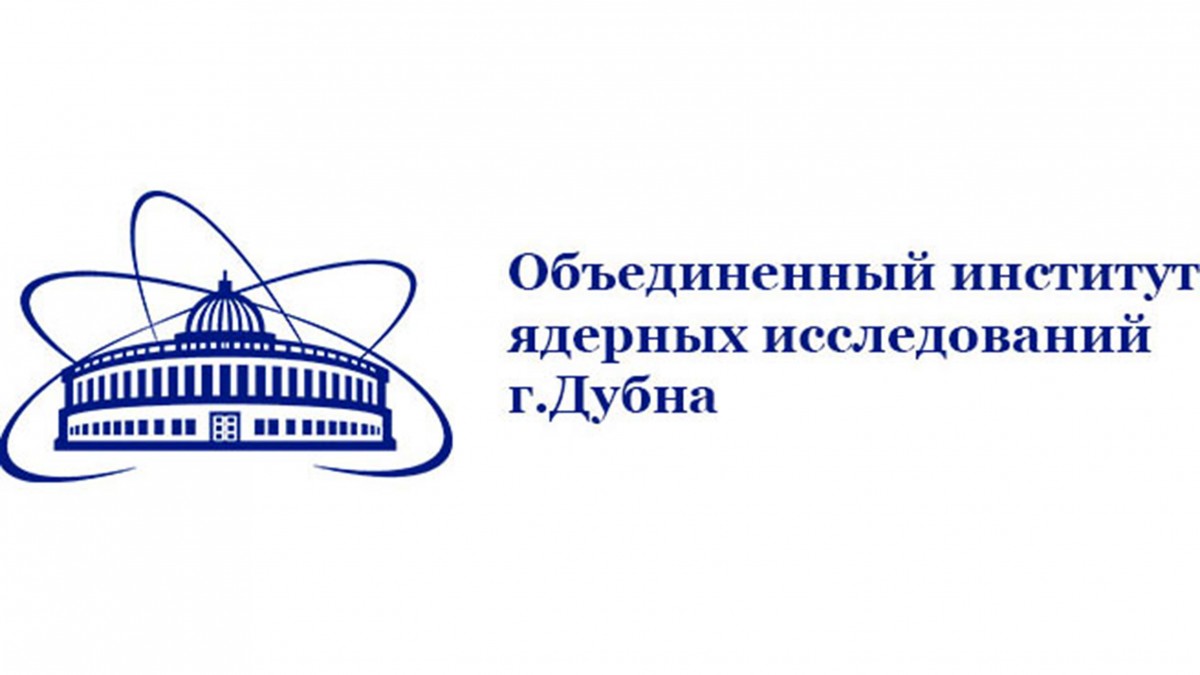 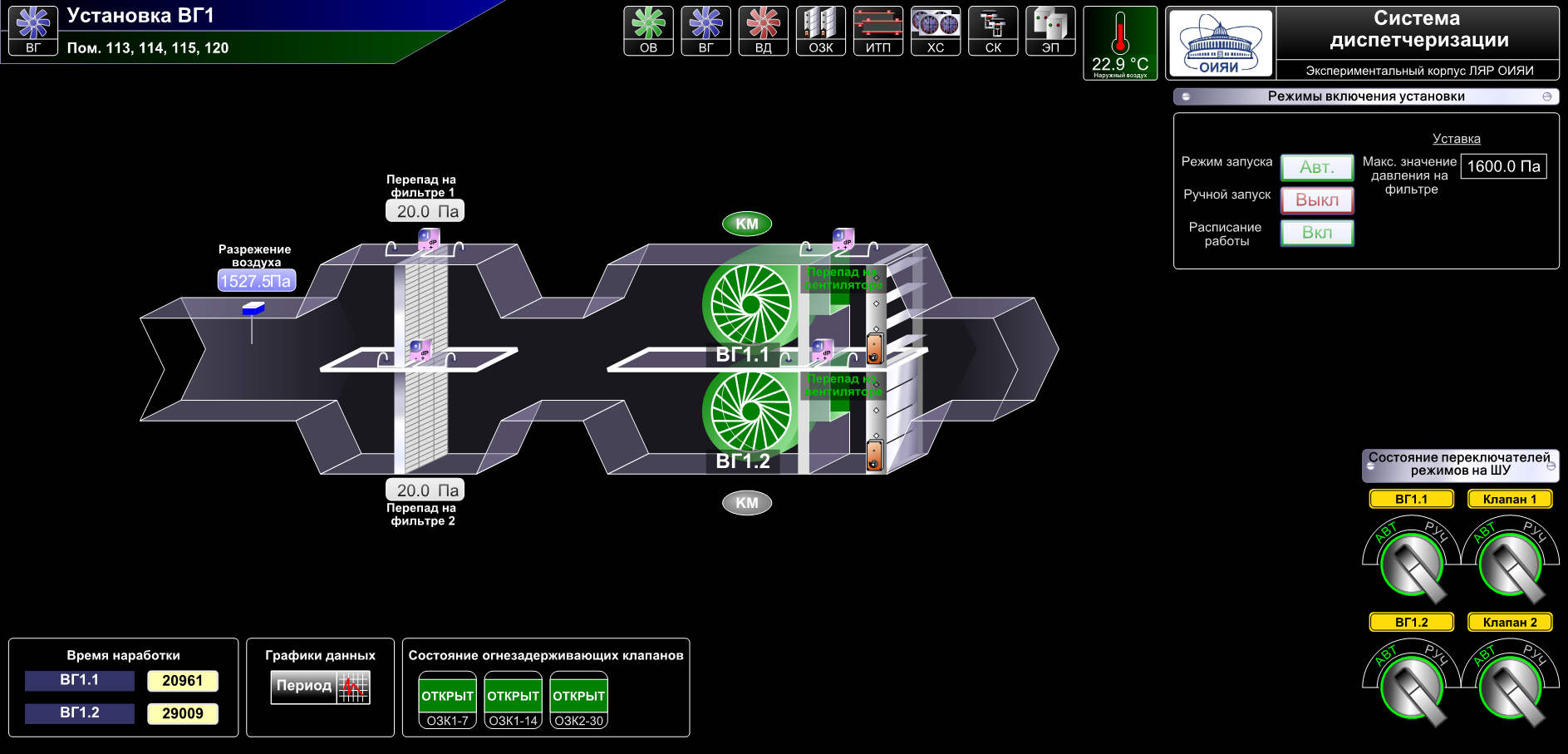 -operating
time of the equipment
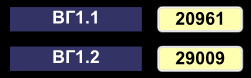 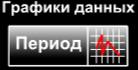 -schedule
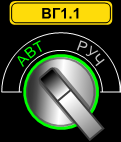 -the status of the mode switches on the control panel
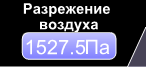 FLNR
9/12
LRW
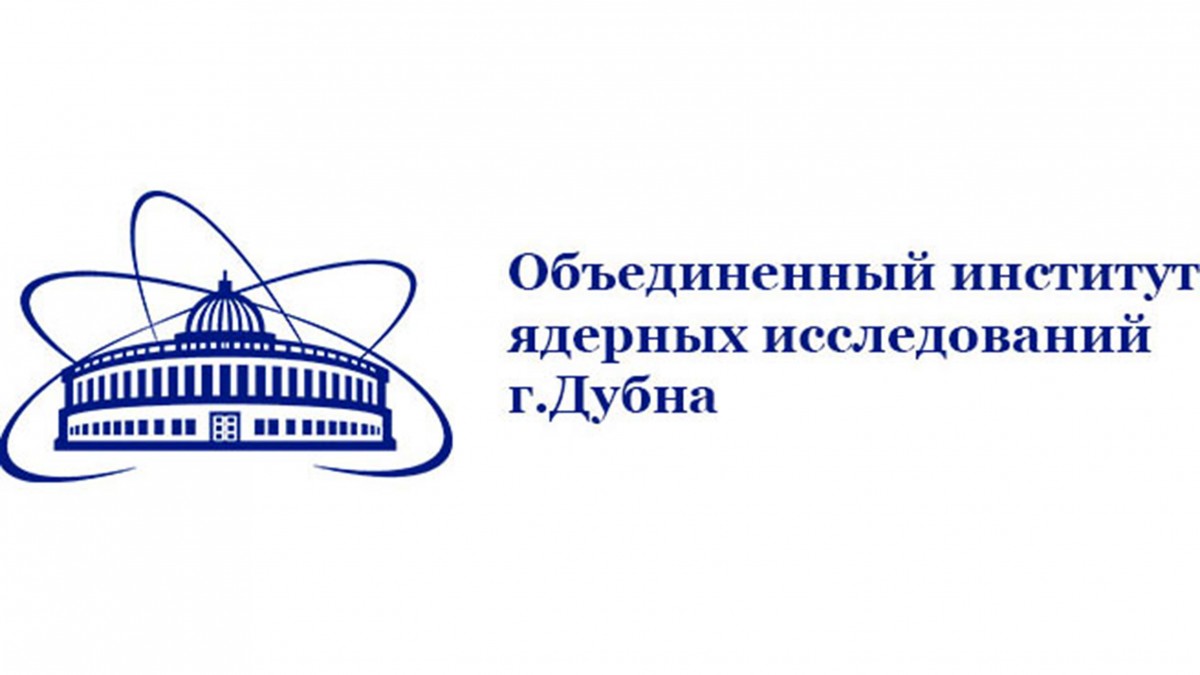 Remote control of special sewage.
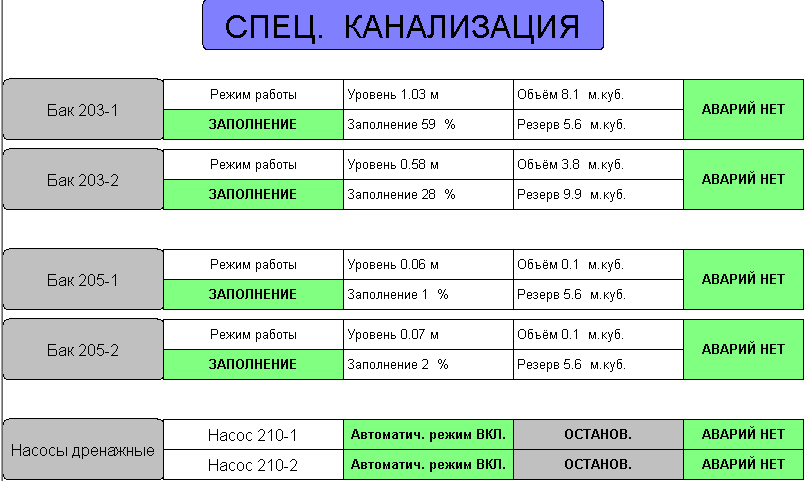 FLNR
10/12
LRW
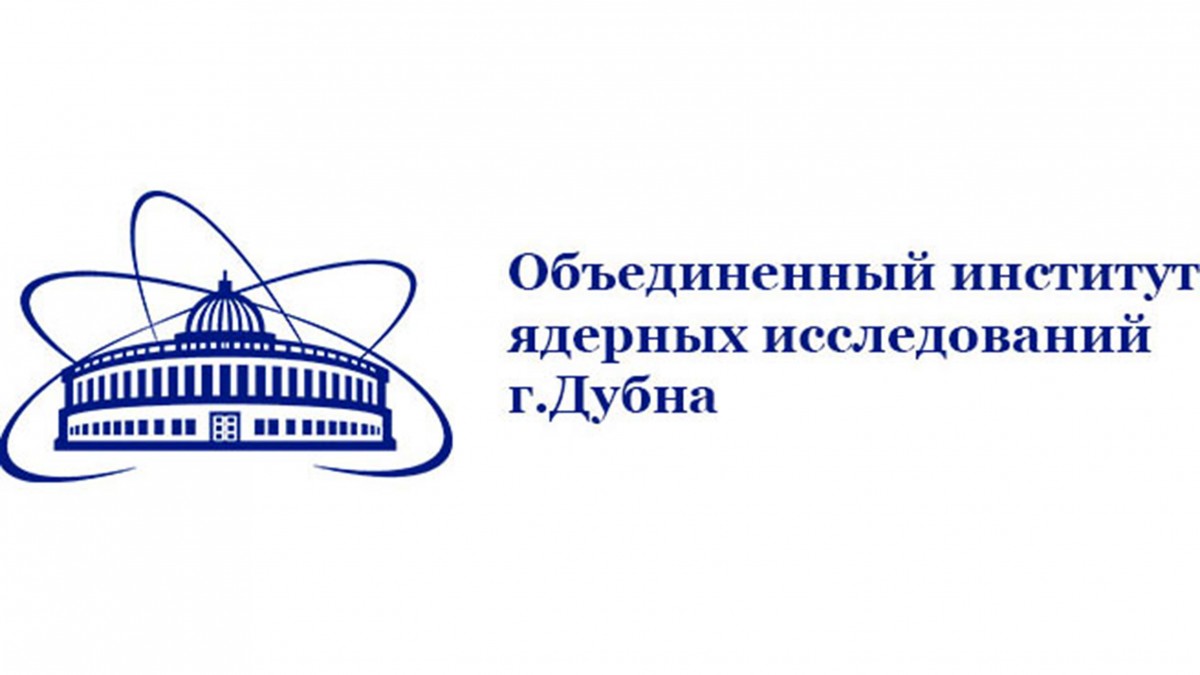 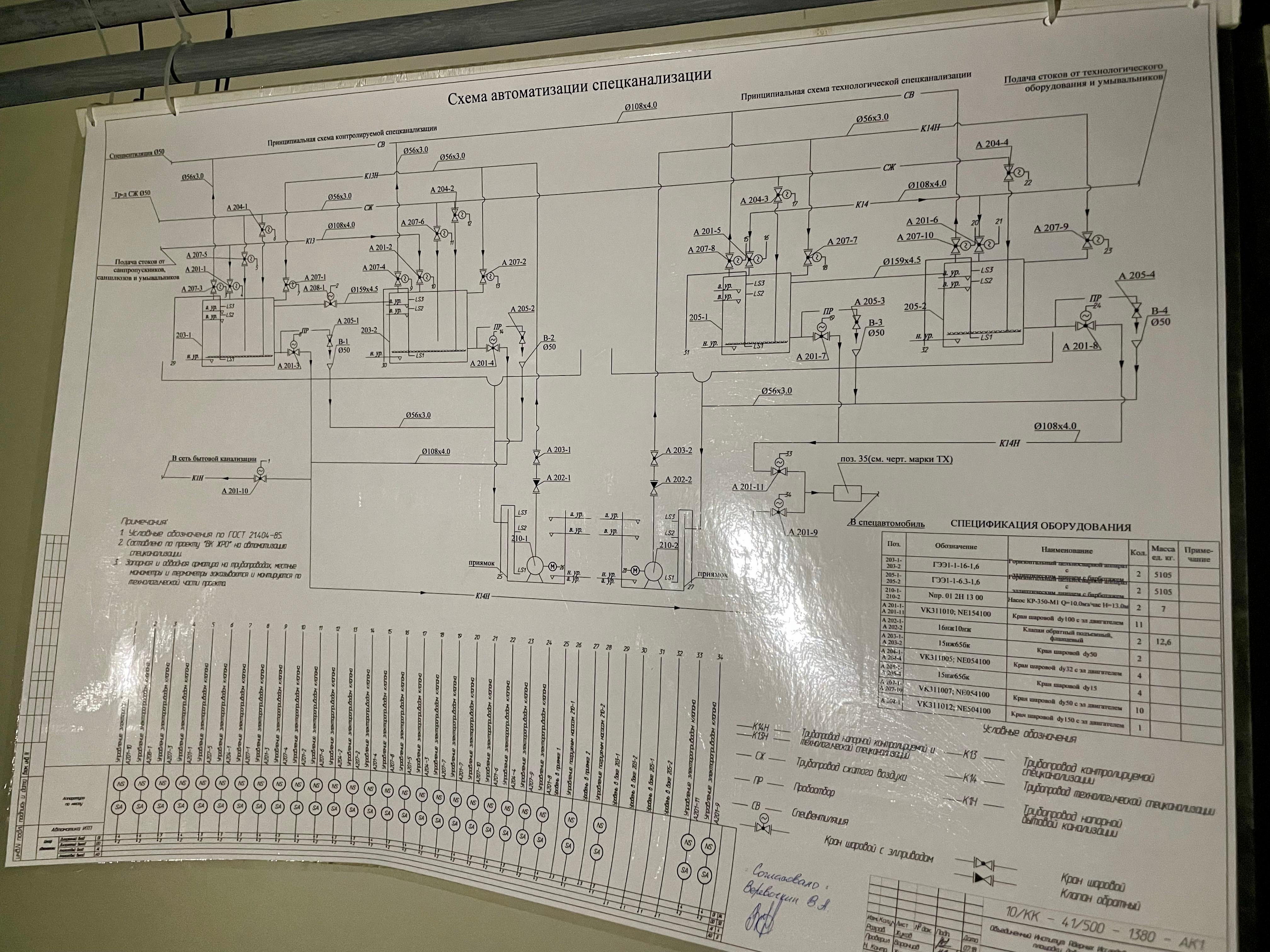 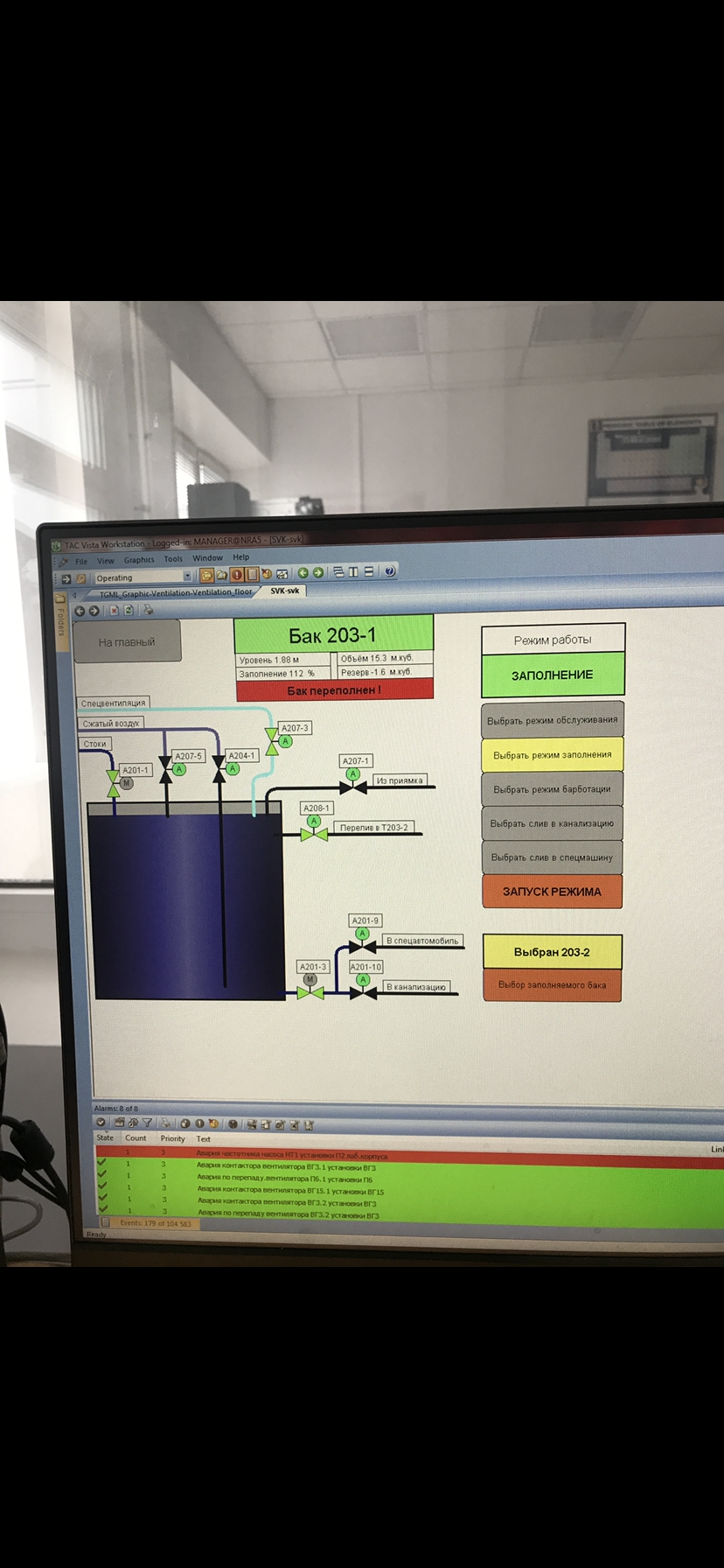 Equipment diagram
tank 203-1 tab
FLNR
11/12
Thank you=)
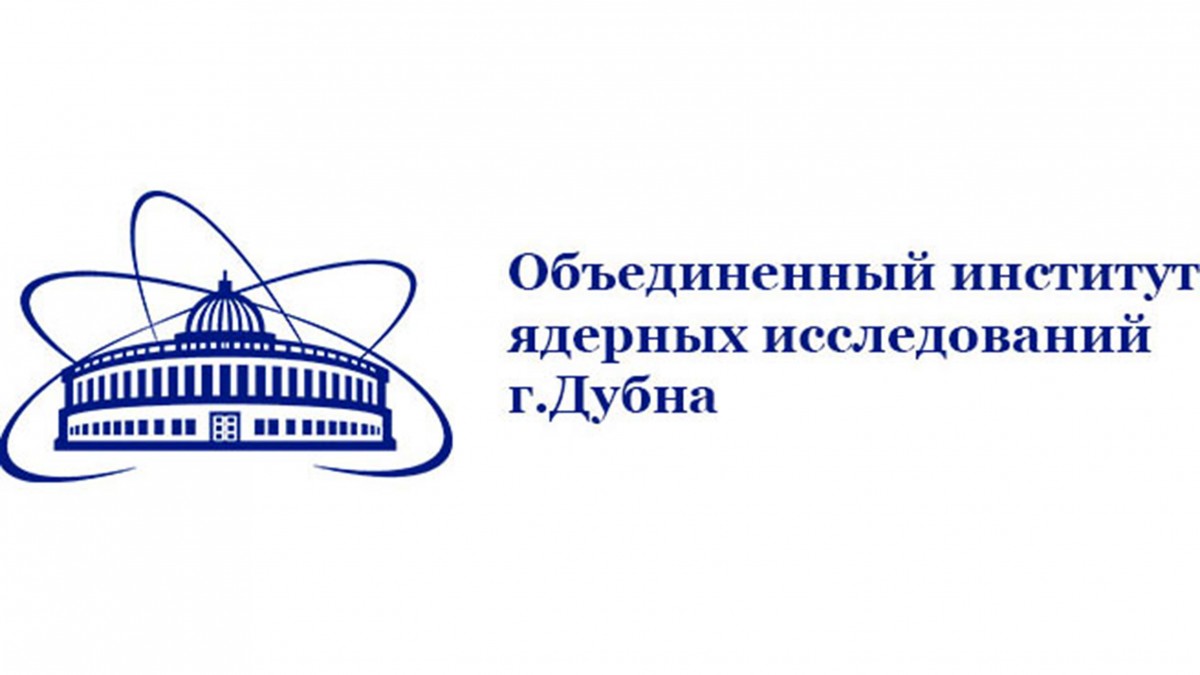 Thank you for your attention=)
FLNR
12/12